Traumatic Brain Injury
C h a p t e r 19
Traumatic brain injury (TBI) is defined as “an alteration in brain function, or other evidence of brain pathology, caused by an external force.”
[Speaker Notes: The TBI population is one of the most challenging that a physical therapist is likely to encounter.
Because of the multiple body systems affected by a brain injury and the strong likelihood of secondary impairments, a physical therapist must be proficient in a wide variety of examination procedures and intervention techniques. encountered during recovery, a physical therapist working with this population must also possess strong communication and interpersonal skills, be able to react quickly and effectively to suddenly changing situations, and have keen observation skills. 
These factors and others can make working with this population challenging and exhausting, both emotionally and physically. However, the rewards of assisting a patient with a severe brain injury to return home or to school vastly outweigh the challenges of rehabilitation. 
The patient with a brain injury is treated across a wide continuum of care, which includes the intensive care unit, acute hospitalization, rehabilitation centers, community reentry programs, outpatient therapy, schools, vocational rehabilitation, and assisted living centers.
Because of the wide variety of presenting impairments and complications, rehabilitation for the patient with TBI requires a strong interdisciplinary team. 
A physical therapist is an important member of this team. It is crucial that there be open communication between and among all team members to ensure safe, timely, and consistent treatment. Regardless of the setting, it is important to remember that the patient is the central member of the team.]
PREVALENCE AND IMPACT
Leading cause of injury related death and disability
Falls 32%,motor vehicle/traffic accidents 19%, struck by/against events 18%, and assaults 10% (USA).
Children, older adolescents/ young adults (less than 25 years old), and older adults are most at risk for experiencing TBI.
The long-term consequences of TBI on the health care system, society, and the individual are high.
MECHANISM OF INJURY ANDPATHOPHYSIOLOGY
Primary injury; The brain damage results from external forces that cause brain tissue to make direct contact with an object (bony skull or penetrating object), rapid acceleration or deceleration forces, or blast waves from an explosion.
Secondary injury; that results from a cascade of biochemical, cellular, and molecular events that evolve over time due to the initial injury and injury-related hypoxia, edema, and elevated intracranial pressure (ICP).
Primary Injury; Contact injury
Often result in contusions, lacerations, and intracerebral hematomas.  
Anterior temporal poles, frontal poles, lateral and inferior temporal cortices, and orbital frontal cortices. 
Damage is generally focal in nature as the brain comes into contact with bony protuberances on the inside surface of the skull or damage from the penetrating object
[Speaker Notes: .]
Primary Injury; rapid Acceleration/ deceleration
Acceleration and deceleration cause shear, tensile, and compression forces within the brain, which causes diffuse axonal injury (DAI), tissue tearing, and intracerebral hemorrhages.
Diffuse Axonal Injury
Diffuse axonal injury is the predominant mechanism of injury in most individuals with severe to moderate TBI.
It is common in high-speed motor vehicle accidents (MVAs) and can be seen in some sports related TBIs.
The term diffuse is somewhat misleading because DAI most often occurs in discrete areas: the parasagittal white matter of the cerebral cortex, the corpus callosum, and the pontine-mesencephalic junction adjacent to the superior cerebellar peduncles.
The mechanism of DAI is microscopic, so often there are minimal initial findings on computed tomography (CT) and magnetic resonance imaging (MRI). 
The acceleration/deceleration forces cause disruption of neurofilaments within the axon leading to Wallerian-type axonal degeneration.13
Blast Injury
Blast injury is considered a signature injury of the U.S. military conflicts in the Middle East.
When an explosive device detonates a transient shock wave is produced, which can cause brain damage.
Primary blast injury results from the direct effect of blast overpressure on organs (in this case the brain), secondary injury results from shrapnel and other objects being hurled at the individual, and tertiary injury occurs when the victim is flung backward and strikes an object.
[Speaker Notes: Although the exact mechanisms are not fully understood, there appear to be three mechanisms by which primary blast brain injury may occur: 
 Direct transcranial blast wave propagation
 The transfer of kinetic energy from the blast wave through the vasculature, which triggers pressure oscillations in the blood vessels leading to the brain
Elevations in cerebrospinal fluid (CSF) or venous pressure caused by compression of the thorax and abdomen and by propagation of a shock wave through the blood vessels or CSF
Blast-related brain injury can result in edema, contusion, DAI, hematomas, and hemorrhage.
A wide spectrum of injury severities ranging from mild (blast concussion) to severe and fatal can result from blast TBI.]
Secondary Injury
Secondary cell death occurs as a result of a chain of cellular events that follow tissue damage in addition to the secondary effects of hypoxemia, hypotension, ischemia, edema, and elevated ICP.
[Speaker Notes: Secondary processes develop over hours and days, and include glutamate neurotoxicity, influx of calcium and other ions, free radical release, cytokines, and inflammatory responses that can lead to cell death.
The release of glutamate and other excitatory neurotransmitters exacerbates ion-channel leakage and contributes to brain swelling and raised ICP. 
Hypoxic-ischemic injury results from a lack of oxygenated blood flow to the brain tissue. It can be caused by systemic hypotension, anoxia, or damage to specific vascular territories of the brain. 
Because the rigid skull surrounds the brain, swelling, abnormal brain fluid dynamics, or hematoma can result in elevated ICP.
Hematomas are usually classified according to their site (epidural, subdural, or intracerebral). 
Normal ICP is 5 to 20 cm H2O.
Severely increased ICP typically results in herniation of the brain, requiring prompt emergency treatment.  
Common types of herniations are uncal, central, and tonsillar.
It is important to keep in mind that both primary and secondary mechanisms of injury are not mutually exclusive and often do not occur in isolation. 
This is one reason that the impact of TBI is so widespread across the International Classification of Functioning, Disability, and Health (ICF) spectrum.]
SEQUELAE OF TRAUMATICBRAIN INJURY
Traumatic brain injury is associated with a wide spectrum of neuromuscular, cognitive, and behavioral impairments that can lead to limitations in activity, restrictions in social participation, and diminished quality of life.
Although physical therapy interventions primarily address physical limitations related to mobility, the cognitive and behavioral changes associated with TBI are often more disabling.
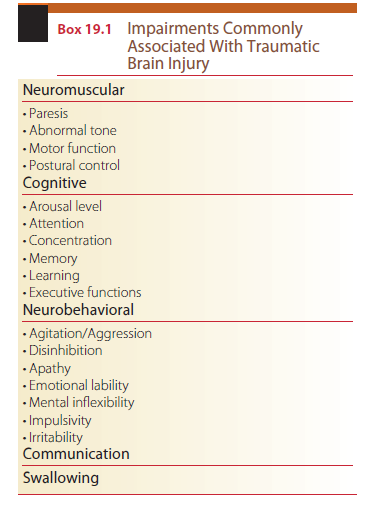 Neuromuscular Impairments
Individuals with TBI commonly exhibit impaired motor function.
Upper extremity (UE) and lower extremity (LE) paresis, impaired coordination, impaired postural control, abnormal tone, and abnormal gait may be present as life-long impairments.
Abnormal, involuntary movements such as tremor and chorea form and dystonic movements are less common.
Patients may also present with impaired somatosensory function, depending on the location of the lesion.
Cognitive Impairments
Cognition includes arousal, attention, concentration, memory, learning, and executive functions.
Executive functions include planning, cognitive flexibility, initiation and selfgeneration, response inhibition, and serial ordering and sequencing.
[Speaker Notes: Cognition is the mental process of knowing and applying information. 
Owing to the complex nature of many cognitive processes it is difficult to localize the exact neuroanatomical structures responsible for many different cognitive functions.  However, many cognitive functions are controlled in the frontal lobes.  This makes people with TBI particularly susceptible to cognitive impairments. 
Altered levels of consciousness are commonly seen. Between 10% and 15% of patients with severe TBI are discharged from the acute hospital in a vegetative state, and the prevalence of minimally conscious state is greater than that of vegetative state.
Coma, vegetative state, and minimally conscious state are disordered arousal states seen after severe brain injury. 
It can be difficult to distinguish among the disordered arousal states.  Many severe injuries begin with coma. In a coma the arousal system is not functioning. 
The patient’s eyes are closed, there are no sleep/wake cycles, and the patient is ventilator dependent. here is no auditory or visual function and no cognitive or communicative function. Abnormal motor and postural reflexes may be present. A coma is usually not permanent. Patients may become brain dead, enter a vegetative or minimally conscious state, or go onto full recovery. In a vegetative state there is disassociation between wakefulness and awareness. The higher central nervous system (CNS) centers are not integrated with the brainstem. The brainstem is able to manage basic cardiac, respiratory, and other vegetative functions and the patient can be weaned off the ventilator. Sleep/ wake cycles are present.  The eyes may be open though awareness of surroundings is absent, and sleep/wake cycle is present.  Patients may startle to visual or auditory stimuli and briefly orient to sound or visual stimuli.
Meaningful cognitive and communication function is absent. Reflexive smiling/crying may be present. A withdraw response to noxious stimuli is present. Although patients in a vegetative state may appear to have purposeful movement, these movements are nonpurposeful and reflexive in response to external stimuli.
Movement will also not be reproducible. 
Patients in a permanent vegetative state may have no meaningful motor or cognitive function and a complete absence of awareness of self or the environment for a period greater than 1 year after TBI and greater than 3 months after anoxic brain injury.
In a minimally conscious state there is minimal evidence of self or environmental awareness. 
Cognitively mediated behaviors occur inconsistently and are reproducible or sustained such that they can be differentiated from reflexive behaviors.
Similar to a vegetative state, sleep/wake cycles are present. 
However, instead of withdrawing or posturing to noxious stimuli, patients in a minimally conscious state will localize to noxious stimuli and may inconsistently reach for objects.
Patients may localize to sound location and demonstrate sustained visual fixation and visual pursuit
Commonly used terms to describe other altered levels of consciousness are stupor and obtunded. 
Stupor is an unresponsive state from which the patient can be aroused only briefly with vigorous, repeated sensory stimulation. 
The patient in an obtunded state sleeps often and when aroused exhibits decreased alertness and interest in the environment and delayed reactions.]
Neurobehavioral Impairments
Patients can exhibit profound behavioral changes as they progress through recovery. 
These impairments can be closely linked to cognitive impairments and are often more debilitating in the long run than physical disability.
Common behavioral sequelae include low frustration tolerance, agitation, disinhibition, apathy, emotional lability, mental inflexibility, aggression, impulsivity, and irritability.
Communication
Language and communication deficits after brain injury are generally nonaphasic in nature and are related to cognitive impairment. 
Disorganized and tangential oral or written communication, imprecise language, word retrieval difficulties, and disinhibited and socially inappropriate language. 
Patients may also exhibit difficulties communicating in distracting environments, reading social cues, and adjusting communication to meet the demands of the situation.
These communication deficits can affect employability, social integration, and quality of life.
Dysautonomia
Elevated sympathetic nervous system activity occurs as a normal response to trauma; following TBI this response may become overactive. Increased sympathetic activity results in increased heart rate, respiratory rate, and blood pressure; diaphoresis; and hyperthermia.
Other symptoms of dysautonomia include decerebrate and decorticate posturing, hypertonia, and teeth grinding.
The term paroxysmal sympathetic hyperactivity accurately describes this phenomenon.
The incidence of paroxysmal sympathetic hyperactivity ranges from 8% to 33% in patients with TBI in the intensive care unit.
Post-traumatic Seizures
Between 12% and 50% of people with severe TBI develop post-traumatic seizures.
For adults with severe injury, phenytoin (an anticonvulsant) is effective in decreasing the risk of early post-traumatic seizures.
Secondary Impairments and Medical Complications
Due to the high potential of prolonged immobility and  concomitant injury, patients with TBI are at risk of developing a number of secondary impairments and other medical issues. 
Up to 50% of patients with severe brain injury develop gastrointestinal difficulties, 45% develop genitourinary problems, 34% develop respiratory problems, 32% develop cardiovascular problems, and 21% develop dermatological complications. 
Urinary and bowel incontinence, deep vein thrombosis (DVT), heterotopic ossification, pressure ulcer, pneumonia, and chronic pain.
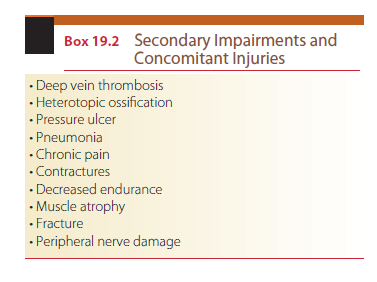 DIAGNOSIS AND PROGNOSIS
Traumatic brain injury is generally categorized as severe, moderate, or mild using the Glasgow Coma Scale (GCS) developed by Teasdale and Jennett, 
Scores of 8 or less are classified as severe, scores between 9 and 12 are defined as moderate, and scores of 13 to 15 are classified as mild brain injury.
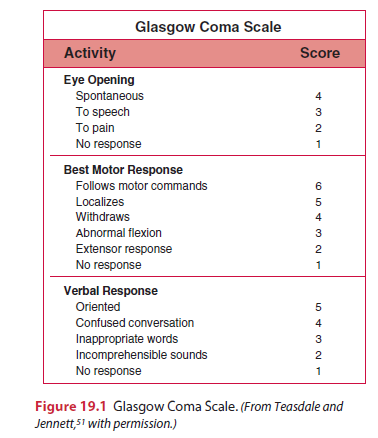 Interdisciplinary Team members
Patient and family
Physician 
Speech and language Pathologist
Rehabilitation Nurse
Occupational therapist
Physical therapist
Neuropsychologist 
Social worker
 case manger / team coordinator
EARLY MEDICAL MANAGEMENT
Starts at the scene of the accident. 
Early resuscitation to stabilizing the cardiovascular and respiratory systems is important to maintain sufficient blood flow and oxygen to the brain.
Minimize secondary brain injury by optimizing cerebral blood flow and oxygenation
stabilize vital signs, perform a complete examination, identify and treat any nonneurological injuries, and continuously monitor the patient.
Systolic blood pressure should be kept above 90 mm Hg and oxygen saturation above 90%.
Intubation
The patient’s neck should be stabilized with a collar and the head elevated 30 degrees to protect the spine in case of instability, as well as avoid an increase in ICP. 
The GCS is used to determine the severity of the brain injury. 
A complete neurological examination is also done. 
x-ray films, CT and MRI. 
Surgical evacuation for heamatoma 
The patient is monitored continuously. For patients with a GCS of 8 or less, any acute abnormality on CT, a systolic pressure of less than 90 mm Hg, or age greater than 40 years, ICP monitoring is recommended.
An external ventricular drain provides the most accurate and reliable data and also provides a means to control ICP by cerebrospinal fluid removal.
Other monitoring options that are less invasive include the subdural bolt and a fiberoptic catheter. 
Elevated ICP can be treated with the use of sedating medications, moderate head-up positioning (head elevated to 30°), osmotherapy, hypothermia, surgical decompression, and barbiturates.
Intracranial pressure should be less than 20 mm Hg and the cerebral perfusion pressure (CPP) greater than 60 mm Hg.
If ICP cannot be treated successfully, inducing a pharmacologic coma or surgical decompression may be necessary.
PHYSICAL THERAPYMANAGEMENT OF MODERATETO SEVERE TRAUMATIC BRAININJURY IN THE ACUTE STAGE
Physical therapy management of patients with severe to moderate TBI during the early stages of recovery
Physical therapy management of patients with severe to moderate TBI during active rehabilitation
Physical therapy management of patients with mild TBI.
Patients in the early stage of recovery after severe to moderate TBI often demonstrate low levels of arousal. The primary goal of physical therapy is to prevent secondary complications due to the TBI and prolonged bed rest/immobilization, begin early mobilization when medical clearance is received, and initiate patient and family education.
Depending on the patient’s presentation, some of the examination and intervention procedures described in the section on physical therapy management during active rehabilitation can be used in the early stage of recovery as well.
Examination
Complete medical record review. 
The patient may be on a ventilator with ongoing monitoring of ICP. 
He or she may have weightbearing precautions and range of motion (ROM) restrictions owing to musculoskeletal injuries and/or interventions, and open wounds. 
A thorough medical record review provides a comprehensive perspective about the patient’s condition, as well as a complete understanding of the precautions and contraindications that must be observed during the examination and subsequent treatment.
Because the patient’s medical status may be dynamic at these stages, it is important to check with the patient’s primary nurse before beginning any session. 
Team members should always observe universal precautions and may need to wear gowns, gloves, and/or masks or other personal protective equipment when treating the patient.
Examine; Arousal, attention, and cognition, Integument integrity, Sensory integrity, Motor function, Range of motion, Reflex integrity, Ventilation and respiration/gas exchange
Patients with severe TBI who are in low arousal state (coma, vegetative, or minimally conscious) may present with abnormal tone and posturing. 
Primitive postures may include those associated decorticate or decerebrate rigidity. 
Decorticate rigidity; the upper extremities are in a flexed posture and the lower extremities are extended. 
Decerebrate rigidity; both the upper and lower extremities are positioned in extension.
Abnormal tone; spastic hypertonia.
Spastic hypertonia may range from spasticity that severely affects the entire body and greatly inhibits normal, functional movement, to lesser levels of tone that affect individual muscle groups.
If not medically contraindicated, the examination should include sitting on the side of the bed with assistance.
The therapist should monitor vital signs and document any changes in tone or head and trunk control.
When appropriate, the patient should be transferred into a wheelchair. 
The patient may require the assistance of two to three people to transfer at this stage. 
In most cases, a reclining or tilt-in-space wheelchair is the best option for positioning, with a specialized pressure reducing cushion. 
Often it may require several treatment sessions to complete the entire examination. Because early patient status is often dynamic, any signs of progress or regression
Outcome Measures
The Coma Recovery Scale–Revised (CRS-R) is recommended to assess patients with disordered consciousness. The CRS-R is a valid and reliable 23-item measure with six subscales: auditory, visual, motor, oromotor, communication, and arousal.Scores range from 0 to 23. Data are useful in distinguishing between different states of consciousness (vegetative state, minimally conscious state, and emerging), determining the prognosis, and informing treatment planning.
Rancho Los Amigos Levels of Cognitive Functioning (LOCF) scale is a descriptive scale used to examine cognitive and behavioral recovery in individuals with TBI (Box 19.3) as they emerge from coma.71 his scale does not address specific cognitive deficits, but is useful for communicating general cognitive and/or behavioral status and for treatment planning. he eight categories describe typical cognitive and behavioral progress after a brain injury.  Patients may plateau at any level.  The LOCF has been shown to be a reliable and valid measure of cognitive and behavioral function for individuals with brain injury.72
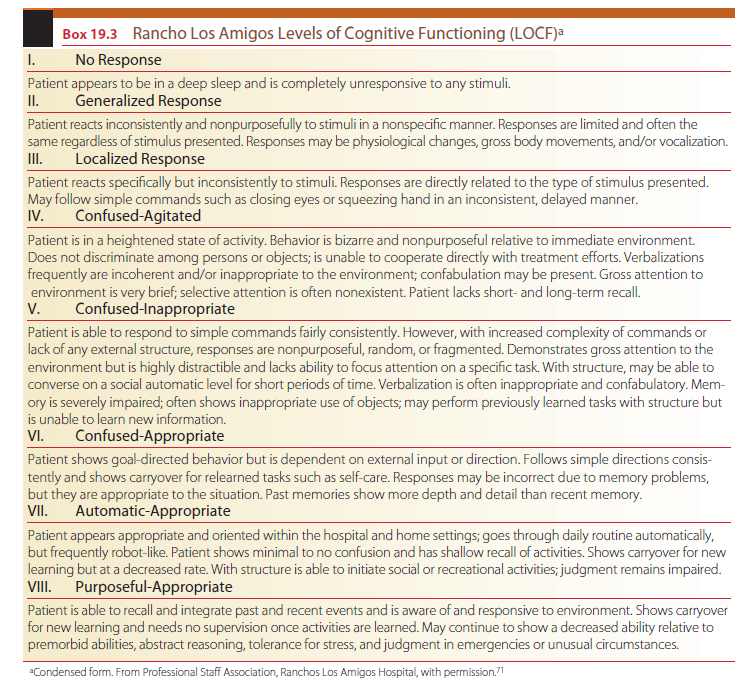 Plan of Care; Outcomes/Goals
A list of general goals and outcomes anticipated for patients in Levels I, II, and III (LOCF) adapted from the American Physical Therapy Association’s Guide to Physical Therapist Practice73 are presented in Box 19.4.
They can be used to guide the development of specific anticipated goals and expected outcomes for an individual patient.
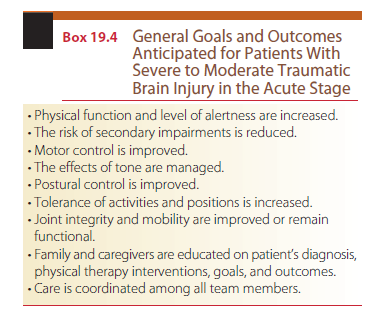 Plan of Care; Interventions
Preventing Secondary Impairments
Because of the patient’s inability to move at these levels, he or she is susceptible to indirect impairments such as contractures, decubiti, pneumonia, and DVT.
If prevention is not addressed early in rehabilitation, these impairments are likely to impede future progress, and can be life threatening. 
Proper positioning both in bed and in a wheelchair is essential.
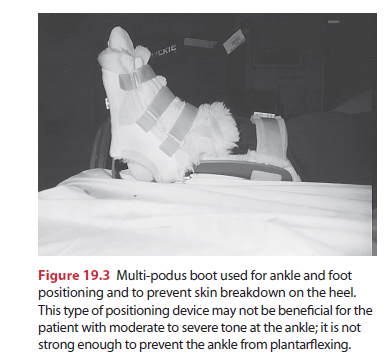 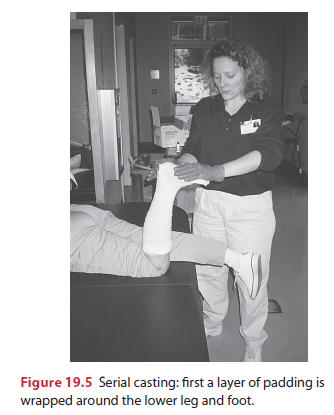 Early Mobility
Upright sitting is extremely important because it addresses elements of treatment goals for the early levels of recovery. 
As soon as medically stable, the patient should be transferred to a sitting position and out of bed to a wheelchair. 
All precautions should be observed.
The head should be properly supported, because the patient is not likely to have adequate neck and head control to maintain an upright posture without support.
Co-treatment with an occupational therapist provides two skilled professionals to assist the patient, because maximal assistance is often required. 
Use of a tilt table is also advantageous because it allows early weight-bearing through the LEs.
The upright position, both on a tilt table and in a wheelchair, may improve overall level of alertness.
Sensory Stimulation
Sensory stimulation is an intervention used to increase the level of arousal and elicit movement in individuals in a coma or persistent vegetative state. he theory is that by providing stimulation in a controlled, multisensory manner, with a balance of stimulation and rest, the reticular activating system may be stimulated causing a general increase in arousal.
PHYSICAL THERAPY MANAGEMENT OF MODERATETO SEVERE TRAUMATIC BRAIN INJURY DURING ACTIVEREHABILITATION
Require extensive and protracted rehabilitation across a variety of settings throughout the continuum of care. 
This may include acute and subacute inpatient rehabilitation, postacute rehabilitation, day treatment program, and outpatient or home care. 
The many cognitive, physical, and/or behavioral impairments that affect activity levels and social participation often necessitate multiple episodes of physical therapy care over the patient’s lifetime. 
Goals and interventions should be focused on the patient’s abilities and personal goals regardless of the setting.
Examination
Irrespective of injury chronicity, some patients with TBI will have cognitive and behavioral impairments that pose barriers to the examination process. 
These barriers may include disorientation, confusion, physical aggression, memory deficits, and limited attention span. 
It may be difficult to gather data using standardized tests and measures, such as goniometry or manual muscle testing, because the patient may be unable to cooperate.
The physical therapist should determine the patient’s cognitive abilities, because these will affect the ability to relearn motor skills. his will include orientation, attention span, memory, insight, safety awareness, and alertness. Key initial questions that warrant consideration include the following:
Is the patient able to follow commands: one-step, two-step, or multistep commands?
Is the patient oriented to person, place, and/or time?
Does the patient recognize family members?
Does the patient demonstrate any insight into what has happened?
Determination of the patient’s functional abilities should be done in a variety of environments, because some patients may perform well in the closed environment of a private room, but performance may deteriorate in an open environment with multiple distractions.
Outcome Measures: Body/Structure FunctionBalance
The Berg Balance Scale 
Functional Independence Measure (FIM)
The Community Balance and Mobility Scale (CB&M)
High-Level Mobility Assessment Tool (HiMAT)
Attention and Cognition
The Moss Attention Rating Scale (MARS) is an observational rating scale that provides a reliable and valid measure of attention-related behavior after TBI. 
Test of Everyday Attention 
Trail Making Test Part B.
The Galveston Orientation and Amnesia Test (GOAT)
Outcome Measures: Activity andParticipationGlobal Functioning
The Functional Independence Measure is a commonly used measure of functional mobility, ADL function, cognition, and communication. 
The FIM was designed to measure level of disability and burden of care in individuals undergoing inpatient rehabilitation, and is useful for monitoring patient progress and evaluating outcomes
Locomotion
OGA
10-Meter Walk Test (10MWT)
6-Minute Walk Test (6MWT)
Modified Walking and Remembering Test (WART)
Plan of Care; Goals/Outcomes
The American Physical Therapy Association’s Guide to Physical Therapist Practice offers examples of general anticipated goals and expected outcomes pertinent to patients with TBI. Examples include the following:
The risk of secondary impairments is reduced.
Performance of functional mobility and ADL skills is increased.
Ability to assume or resume self-care and home management roles is improved.
Plan of Care; Interventions
Motor (Re)Learning Strategies
Restorative Versus Compensatory-Based Interventions
Assistive technology
Physical barriers
Restorative Interventions and Neural Plasticity
Task-Oriented Approach
Loco motor Training with Body Weight Support
Constraint-Induced Therapy
Aerobic and Endurance Conditioning
Resistance Training
Electrical Stimulation
Dual-Task Performance
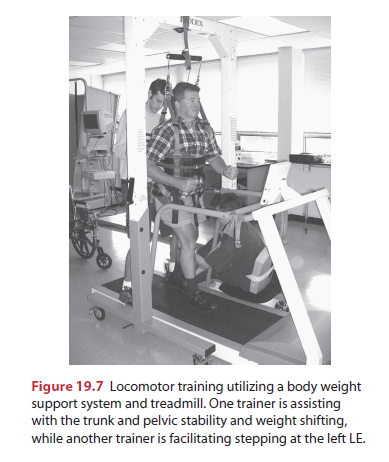 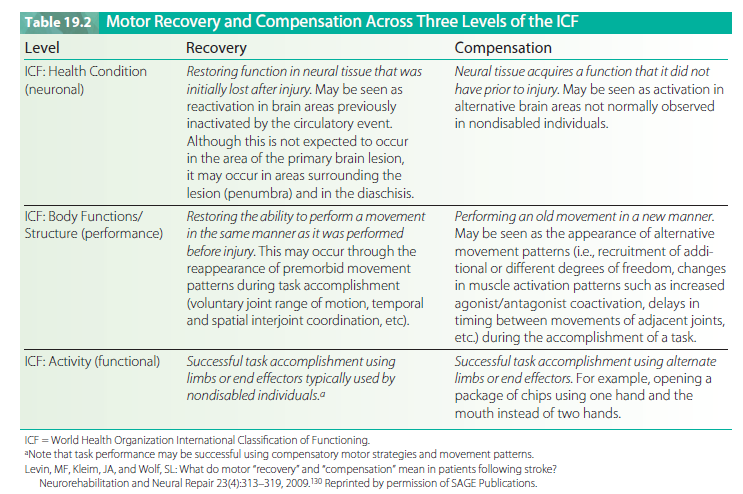 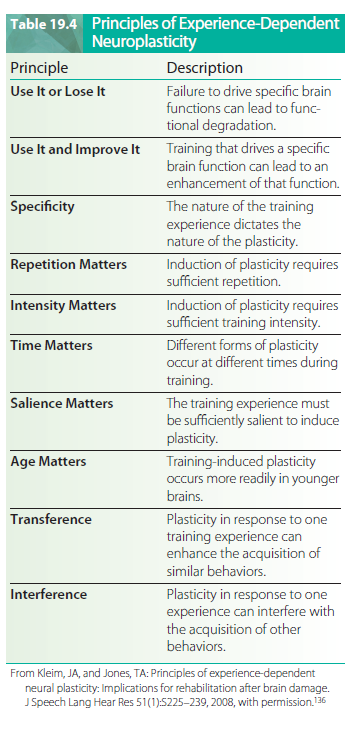 Patient/Family/Caregiver Education
Patient/family/caregiver education and training are important goals across each level of rehabilitation. 
The goals of this education and training will vary based on the cognitive and behavioral abilities of the patient.
Clients in the early phase of recovery may go through a period where they are significantly confused and agitated. 
It is difficult to provide education for the patient at this level; the patient has very little, if any, ability for new learning. 
However, it is extremely important to provide education for the patient’s family.
Behavioral Factors
Therapists may encounter a variety of behavioral barriers to examining and treating patients with moderate to severe TBI. 
As the patient begins to emerge from coma, he or she often experiences a period of acute post-traumatic agitation. 
The confusion, amnesia, and disorientation during this phase of recovery often result in agitation, aggression, noncompliance, and combative behavior.
The therapist should incorporate creativity and flexibility when designing and providing interventions. his is particularly true with individuals who are in the confused and agitated stage of recovery. 
using familiar activities, rather than progress to more 
At this stage, the therapist should work near the patient’s physical level of function challenging skills that require new learning, because the patient does not have the capacity for new learning at this level of recovery.
The neuropsychologist can assist the team by providing insight into different ways to manage the patient’s agitated behavior and may set up a behavioral modification program.
Behavioral modification techniques such as positive reinforcement using a point or reward system, redirection, and compliance training are useful in managing these inappropriate behaviors and improving participation in therapy.
Community Reentry Programs
Many clients will make significant progress in the early phase of rehabilitation. Before discharge, it is crucial to begin to wean the patient from the external structure provided by the hospital setting that was so important in the early stages of recovery. 
As the patient becomes better able to control himself or herself, external control provided by the environment should be lessened. 
Doing so will prepare the patient for the challenges of the next level of rehabilitation, postacute, community reentry programming.